Ed Prep Updates: What’s All The Excitement About?
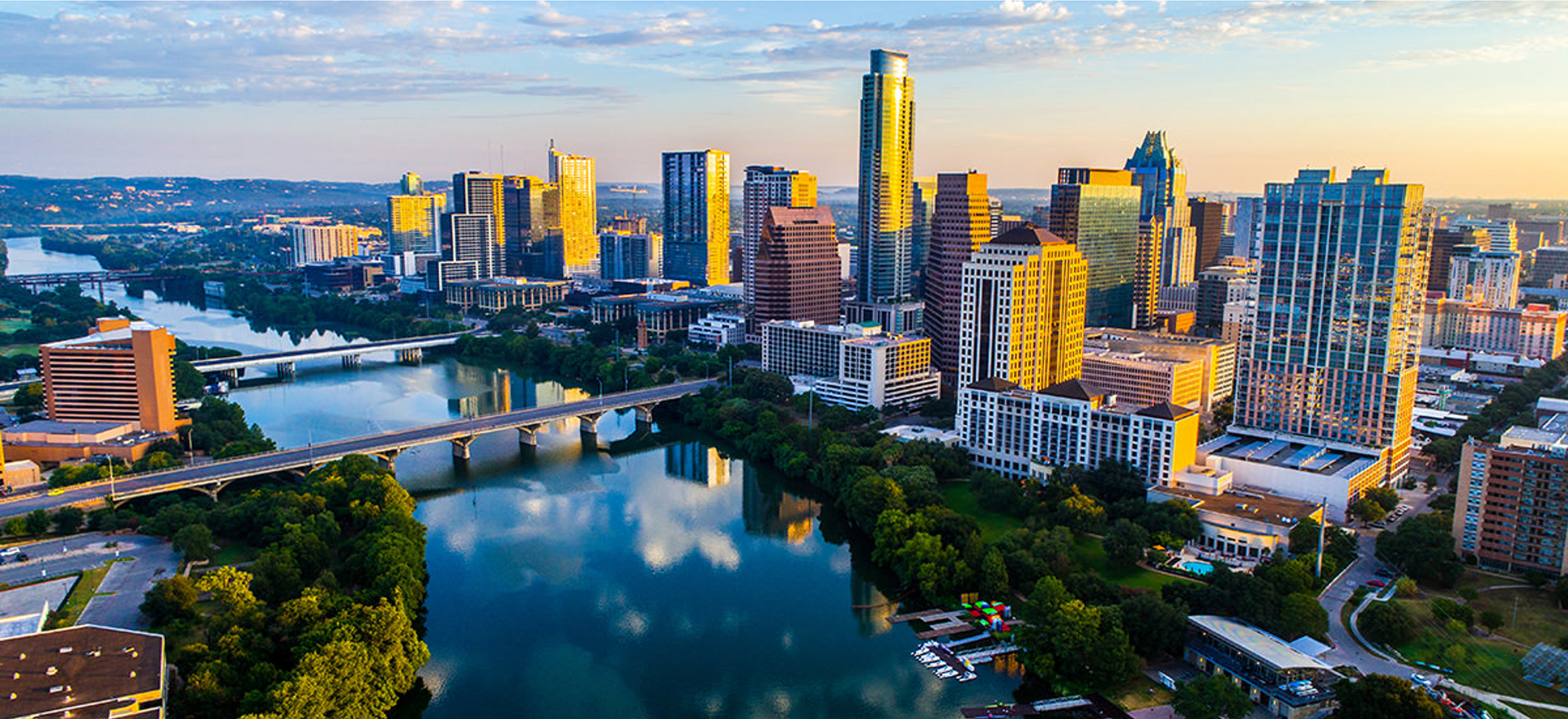 The SBEC regulates Educator Preparation Programs (EPPs) in Texas that are diverse in size, location, approach, and population.
20,000+
120+
Preparation Institutions
Teachers Prepared
 Each Year
~550,000
250+
Preparation Routes
Students Served byFirst-year Teachers
The SBEC has been focused on improving teacher preparation through aligned accountability policies and supports
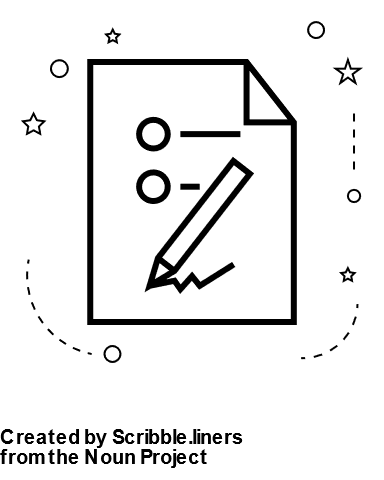 Student Outcomes
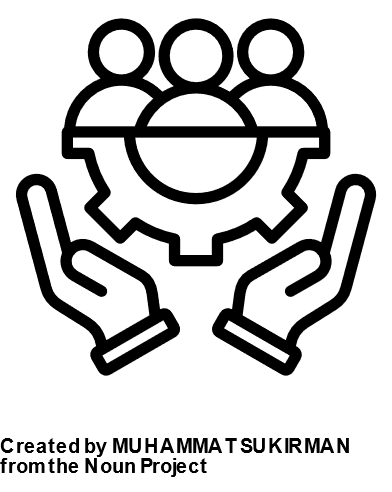 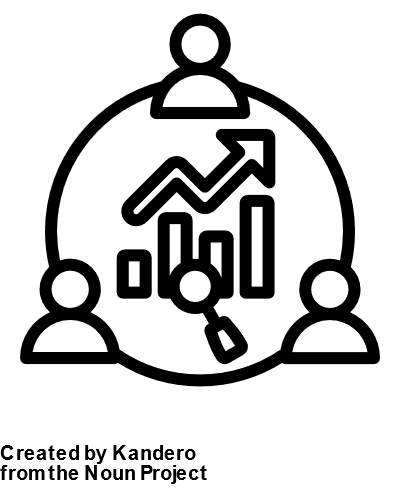 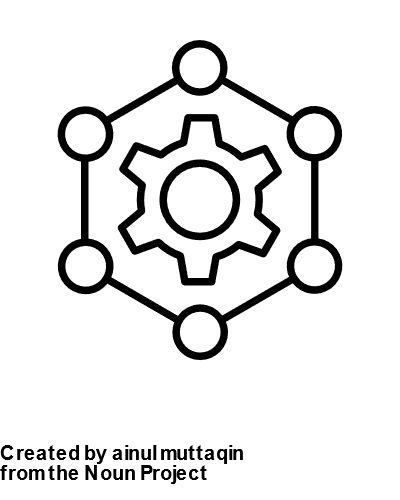 Teacher Quality
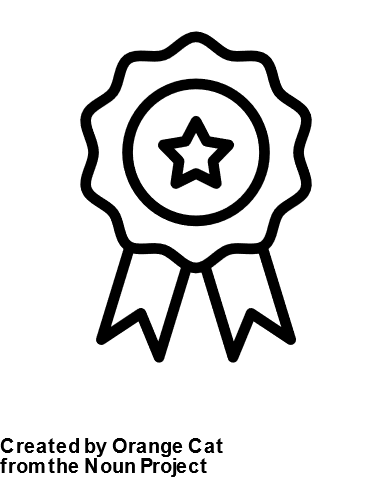 3
What research-based components of preparation should SBEC focus on as EPP program requirements to improve the quality of educator preparation?
Job-embedded Coaching has largest impact

In a large meta-analysis, teacher coaching had large positive effects on teachers’ instructional practice and smaller, but still positive, effects on student achievement. Effects of teacher coaching on achievement are larger than pooled estimates from causal studies of almost all other school-based interventions.

Kraft, M.A., Blazar, D., Hogan*, D. (2018). The effect of teaching coaching on instruction and achievement: A meta-analysis of the causal evidence.
Late Hires are less effective
“Hiring teachers after the school year starts reduces student achievement by 0.042SD in mathematics and 0.026SD in reading.”

Papay, J.P., Kraft, M.A. (2016). http://www.sciencedirect.com/science/article/pii/S0047272715000304
Mentoring quality matters
“Novice teachers can start their career as effective as a typical third-year teacher if they were assigned to a highly effective mentor teacher”

Goldhaber, et al (2020), Exploring the Impact of Student Teaching Apprenticeships on Student Achievement and Mentor Teachers
Training should be focused and practice-based

Effective teacher training programs share several “critical features” including job-embedded practice, intense and sustained durations, a focus on discrete skill sets, and active-learning 

(TNTP, Fast Start, 2014; Darling-Hammond, Wei, Andree, Richardson, & Orphanos, 2009; Desimone, 2009; Desimone & Garet, 2015; Garet, Porter, Desimone, Birman, & Yoon, 2001; Hill, 2007.
4
Teacher residency programs have significantly stronger outcomes than other program types
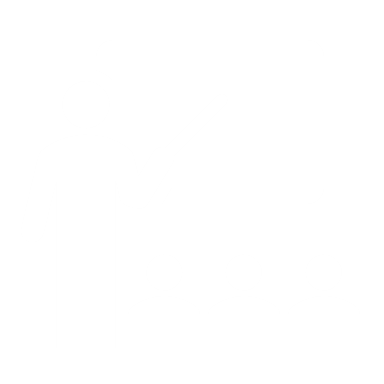 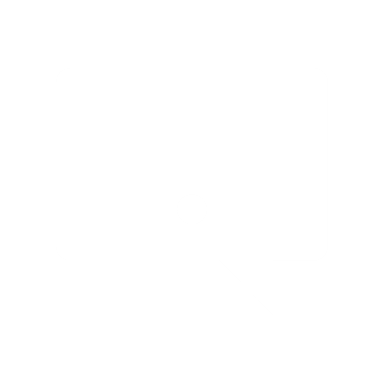 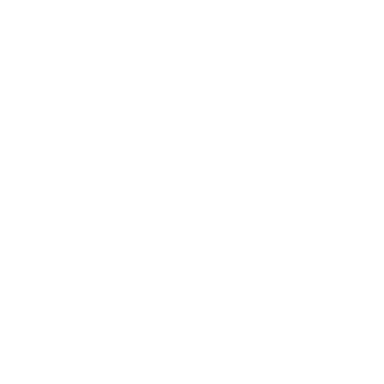 SBEC voted in February to upgrade Educator Preparation requirements to support districts & teacher candidates in alignment with these research-based best practices
These upgrades WILL
These upgrades WILL NOT
increase flexibility for candidates completing EPP requirements
increase supports for candidates 
hold educator preparation programs accountable for candidate supports that districts need
lengthen the path to certification
increase testing requirements
increase burden on districts 
make it harder to become a teacher
Chapter 228 – What's Updated?
One of the 4 main chapters in Texas Administrative Code that governs and guides educator preparation in Texas
Chapter 227
Admission Requirements
Chapter 228
Preparation Requirements
Chapter 229
EPP 
Accountability
Chapter 230
Certification Requirements
Chapter 228 Gets a Makeover-Let’s Go!!
Implementation September 2024
Introduced February 2023
Adoption February 2024
SBOE Consideration April 2024
Proposal December 2023
Tracking Updates to Chapter 228 Across the Year
Agenda for Today
Highlight Key Updates



Go to tea.texas.gov

OR
Ask Some Questions
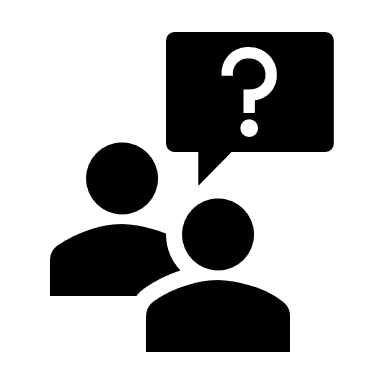 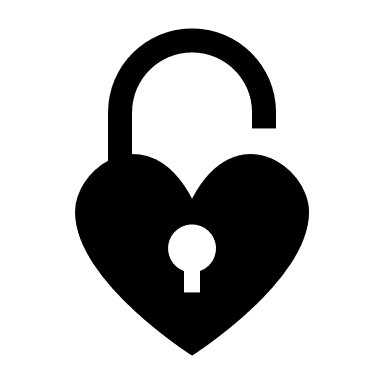 About TEA > Laws & Rules > SBEC Rules (TAC) > Adopted Rules-Subject to SBOE Review
About TEA > State Board for Educator Certification > SBEC Meetings > February 16, 2024
Key Terms to Know for Today
Route = Undergraduate, Post Bac, Alternative, Residency
Class = Teacher, Principal, Superintendent, Educational Diagnostician, School Counselor, School Librarian, Reading Specialist
Non-teacher Class = All classes except Teacher
Clinical Experience = Clinical teaching, Residency, Internship, Practicum
FBE = early field-based experiences (pre-service requirements for Teacher candidates)
dba = Doing business as… (name used by an EPP other than the approved name)
Late Hire = Intern hired by a district and admitted into an EPP within the 45-day window before the first day of instruction or after school starts.
LEA = Local education agency (districts and their campuses)
Ask the Questions
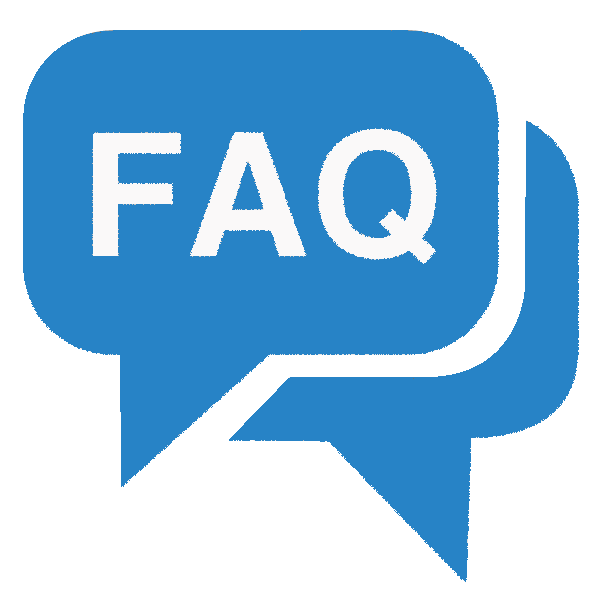 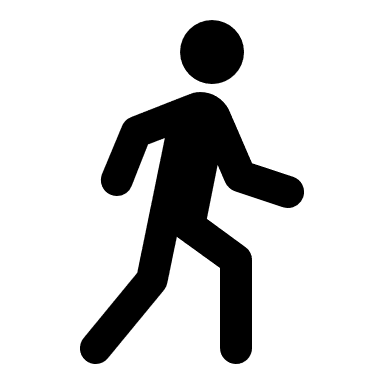 Goals      Outcomes
Improved Navigation
User Friendly
Added Definition
Clarified Vague Wording
Elevated Quality
Added Flexibility
Clarify Requirements for Non-teacher certificate classes
Stroll Through the Reorg
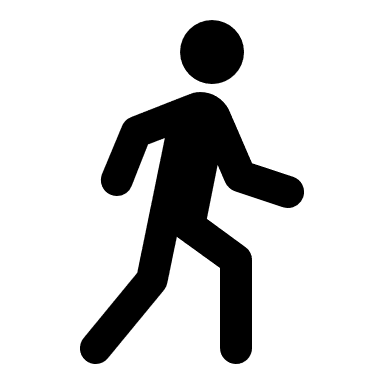 Navigation & Readability = Subchapters
A
B
C
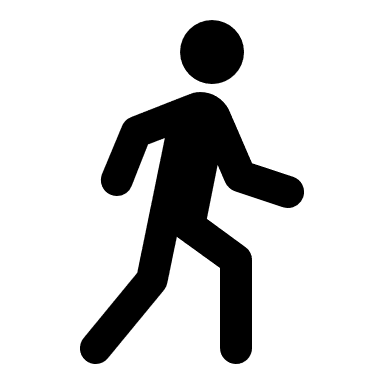 D
E
F
G
Where 228 Updates Intersect with LEAs
Added Depth to Pre-Service Training through FBE
Addition of Residency Route
Supports for Candidates in Clinical Experiences
Requirements & Supports for Late Hire Interns
Addition of Residency Route
Addition of Residency Route
Residency – Key Updates (Support)
Residency: A full year clinical teaching experience in the classroom of a host teacher. Completion results in an Enhanced Standard certificate.
EPPs must apply and be approved by the SBEC. 
Collaborative Agreement – EPP & LEA
Candidate assignment is full school year (first day-last day) on LEA campus with a minimum 750 hours / 21 hours per week
Residents must demonstrate mastery at 4 performance gates
Campus Host Teachers & EPP Field Supervisors provide support
Quarterly governance meetings with EPP and LEA leadership
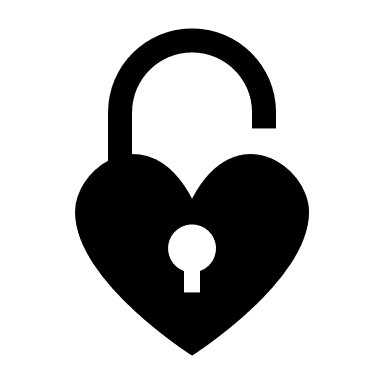 Residency is optional and is not required of EPPs.
Added Depth to FBE
Added Depth to FBE
Definition-FBE
Field-based experiences (FBE) - Introductory experiences for a classroom teacher certification candidate, incorporated with preparation coursework that involve, at the minimum, reflective observation of and interaction with Early Childhood-Grade 12 students, teachers, and faculty/staff members engaging in educational activities in an authentic school setting.
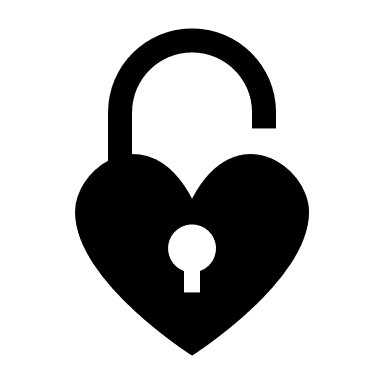 FBE – Structure of Requirements
FBE completed pre-service (before clinical experience) (Existing)
Increases FBE requirement from 30 clock-hours to 50 clock-hours that are integrated into coursework. (Updated – Support/Flexibility)
15 > 25 hours – active engagement in LEA classrooms
15 > 25 hours – additional (active engagement or observation in LEA classrooms, technology-based, substitute teaching, educational aide assignment, service as teacher of record)
FBE must be completed during the school year and school day (Existing)
Add flexibility that allows FBE to be completed in summer school classrooms (New - Flexibility)
Experiences guided by EPP (Existing)
Candidates reflect on experiences. (Existing)
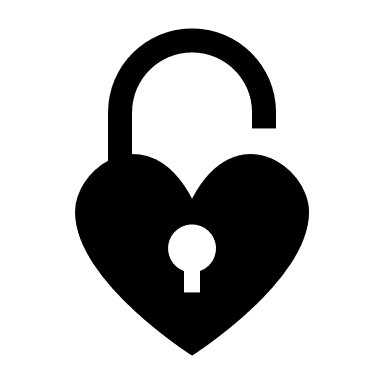 Supports for Candidates in Clinical Experiences
Supports for Candidates in Clinical Experiences
Definition - Clinical Experience
A supervised educator assignment through an EPP at a public school accredited by the TEA or other school approved by the TEA for this purpose where candidates demonstrate proficiency in the standards for the certificate sought and that may lead to completion of a standard certificate. Clinical experience includes clinical teaching, internship, practicum, and residency.
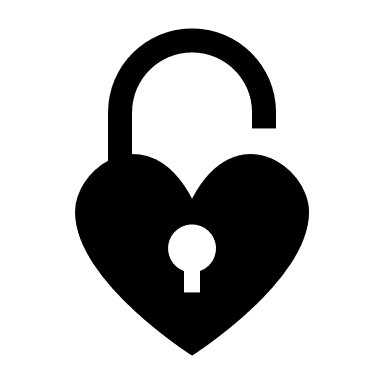 Clinical Experiences – Key Existing Requirements
Successful clinical experience is required. 
Pre-service requirements for teacher candidates complete prior to clinical teaching or internship. (Existing)
Candidates must demonstrate proficiency in the certificate standards. (Existing)
Campus support & EPP field supervisors must meet qualification requirements & responsibilities. (Existing)
Campus support & EPP field supervisor must sign off that the clinical experience was successful (and provide a written reason for unsuccessful, as applicable) (Existing)
Candidates must hold an active Intern or Probationary certificate to complete an internship. (Existing)
An Intern/Probationary certificate must be deactivated when the candidate is no longer in the assignment (EPP must notify the LEA and candidate of the deactivation rules prior to the start of the internship). (Existing)
EPPs must maintain documentation as evidence these requirements have been met. (Existing)
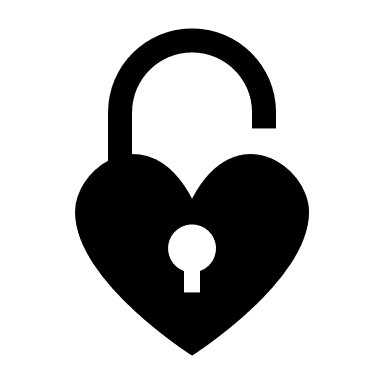 Clinical Experiences – Key Updates
Adds the Residency & Defines requirements (New - Support)
Changes the duration of clinical teaching from 70 days to the equivalent of 490 hours (New - Flexibility)
Elevates quality of the clinical teaching experience by adding co-teaching and clarifying the candidate engages in increased instructional responsibility over the course of the assignment. (New/Clarified - Support)
Allows EPPs to extend clinical teaching for candidates who were unsuccessful in the first clinical teaching experience (New/Clarified - Support)
Requires the EPP to verify the Intern or Probationary certificate is active prior to the start of the internship. (New - Accountability)
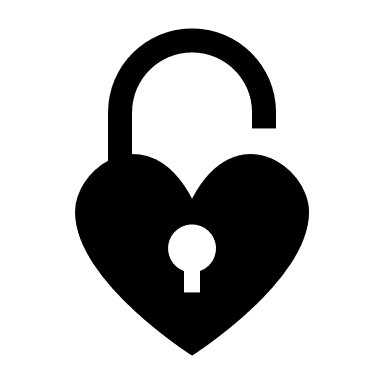 Candidate Support Team – Key Existing Requirements
Candidates are assigned campus/district support and EPP field supervisor support. (Existing)
Campus support & EPP field supervisors must meet qualification & training requirements & responsibilities. (Existing)
Qualifications (Existing): 
Currently certified same as candidate; 
3+ years experience; 
accomplished educator as shown by student learning
Training: EPP must provide training to campus support (Existing)
Includes training in coaching and mentoring
Occurs within 3 weeks of assignment (Existing)
Training: EPP field supervisors must complete training (Existing)
Campus support & EPP field supervisor must sign off that the clinical experience was successful (and provide a written reason for unsuccessful, as applicable) (Existing)
EPPs must retain documentation as evidence of candidate support. (Existing)
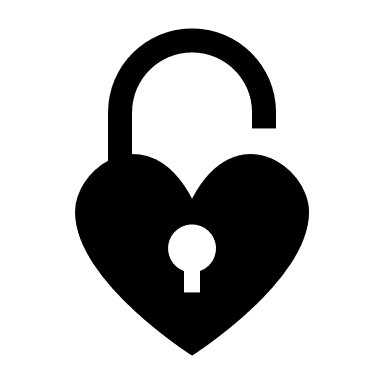 Campus Support Team – Key Updates
Adds Host Teacher qualifications & responsibilities for the Residency route (New – Support)
Adds flexibility for training provided to campus personnel supporting candidates:
during the 12 weeks before or three weeks after being assigned to the clinical teacher, intern, resident, or practicum candidate (Updated - Accountability)
EPP field supervisor must renew training every 3 years (New – Accountability)
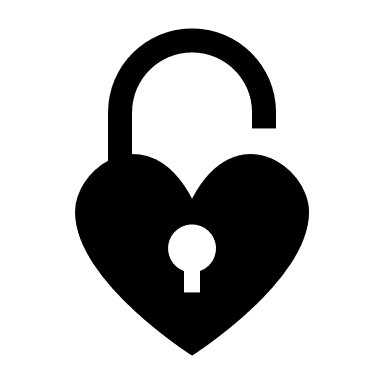 Candidate Supports – Key Updates
Informal Observations conducted by EPP field supervisor:
Informed by candidate needs (Existing)
At least 3 times per semester, including coaching (Clarified – Support/Accountability)
First informal observation must be in person, remainder can be virtual/asynchronous (New – Flexibility)
Formal Observations conducted by EPP field supervisor:
45-minute minimum formal observation with POP cycle (Existing)
Clarifies EPP field supervisor communication with campus personnel (Clarifies – Support)
Increases minimum observations for clinical teachers from 3 to 4 (2 in first half of assignment, 2 in second half) (Updated – Support)
Increases the number of observations for candidates on Probationary certificates to equal the 5 required for candidates on Intern certificates (Updated – Support)
Moves the first intern observation to 4 weeks instead of 6 weeks
Up to 2 formal observations can be conducted virtually/asynchronously (Updated – Flexibility)
Adds observation requirements for Residency candidates (New – Support)
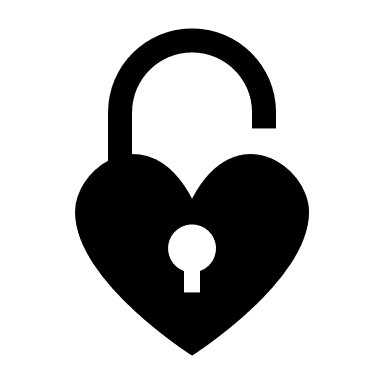 Requirements and Supports for Late Hire Interns
Requirements & Supports for Late Hire Interns
Late Hire Supports - Key Updates
Establishes early and more support from EPP field supervisors for Late Hire candidates through informal observations: (Updated – Support)
3 informal observations/semester
First 2 completed within the first 8 weeks of assignment
First 2 must be in person
More support from EPP field supervisors for all candidates impacts late hire candidates: (Updated – Support)
Added definition to expectations for EPP field supervisor collaboration with the campus personnel supporting candidates in clinical experiences.
Moves the first intern observation to first 4 weeks instead of 6 weeks
Late Hire candidates must complete pre-service requirements within 90 days of assignment start date (Existing):
Clarifies requirement for EPP to deactivate a certificate for a Late Hire who does not meet this requirement (Clarified – Accountability)
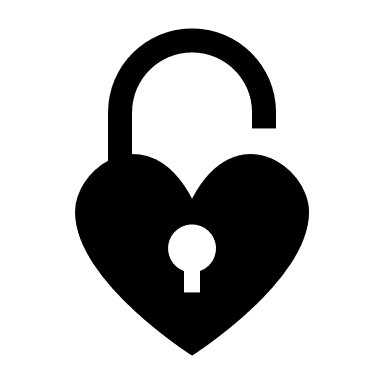 Additional Areas of Interest
Additional Areas of Interest
Additional Key Updates
Better Definitions for: 
School Day
School Year 
Assignment Start Date
First day of instruction with students: internship, clinical teaching, or residency
First day of the window in which the candidate is authorized by the EPP to begin the practicum experience: nonteacher practicum 
Adds instruction in implementing open education instructional materials to pre-service coursework requirements for Teacher Candidates.
EPP reports “dba” names annually to the SBEC. These will be made available to the public.
Implementation Date: September 1, 2024
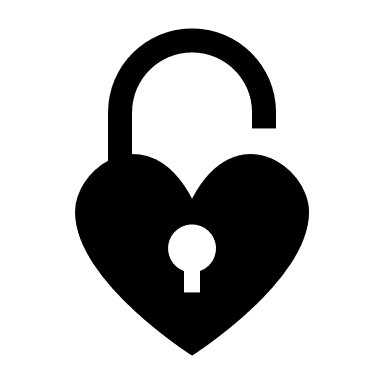 Some Additional Questions Folks are Asking
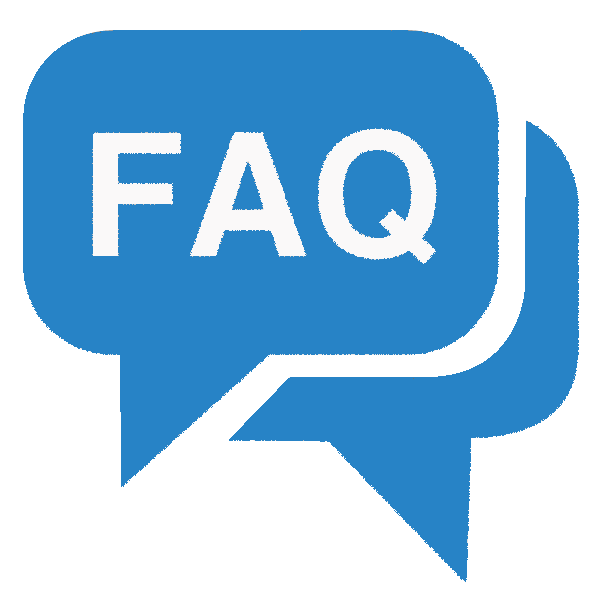 Recommendations for LEA Partners
Continue to partner and engage with EPPs in the work of preparing future educators.
Continue to engage with trainings and informational webinars that will provide detail and build capacity around implementation of requirements in Chapter 228.
Continue to reach out to TEA staff if you have questions about updates in 228 or about requirements for educator candidate preparation. The Help Desk system is the recommended most efficient method for communication. Send inquiries to the Preparation Programs tile under Educator Testing and Preparation Programs. You’ll find the HD icon at top right on the tea.texas.gov landing page.
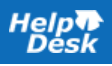 Learn More About the Data on Texas EPPs and District Hiring Trends
Links to statewide, EPP-specific, and district specific reports and dashboards:
Newly updated statewide reports and dashboards are available on our Educator Reports and Data page
Educator Preparation Program Accountability System (ASEP) results are available on our Educator Preparation Data Dashboard on the Consumer Information page
Newly Certified and Newly Hired Teacher Dashboards are a source for regional and local hiring information
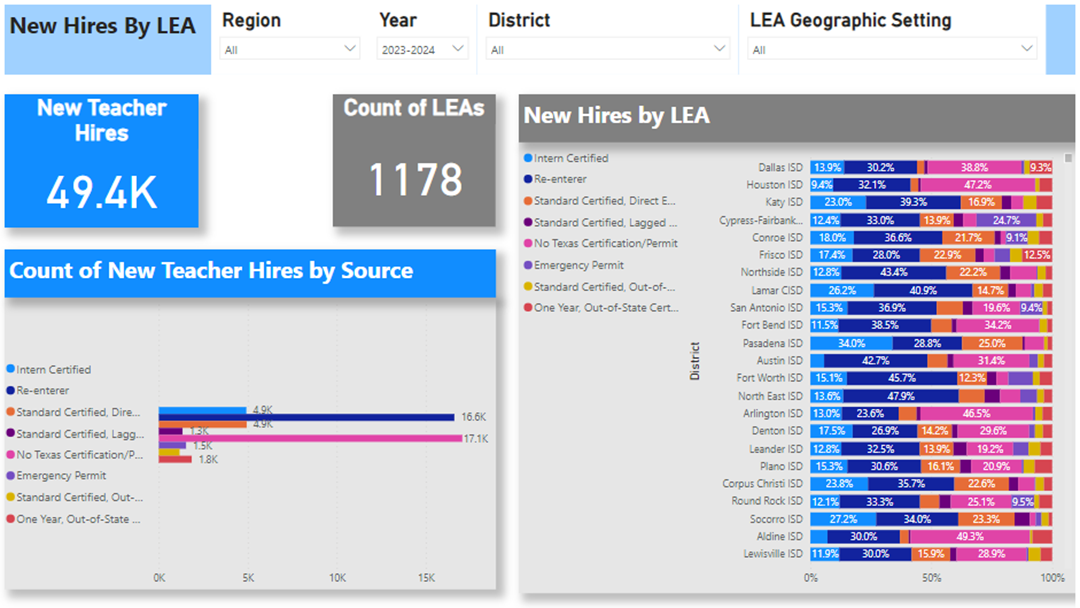 Thank You for Attending!!
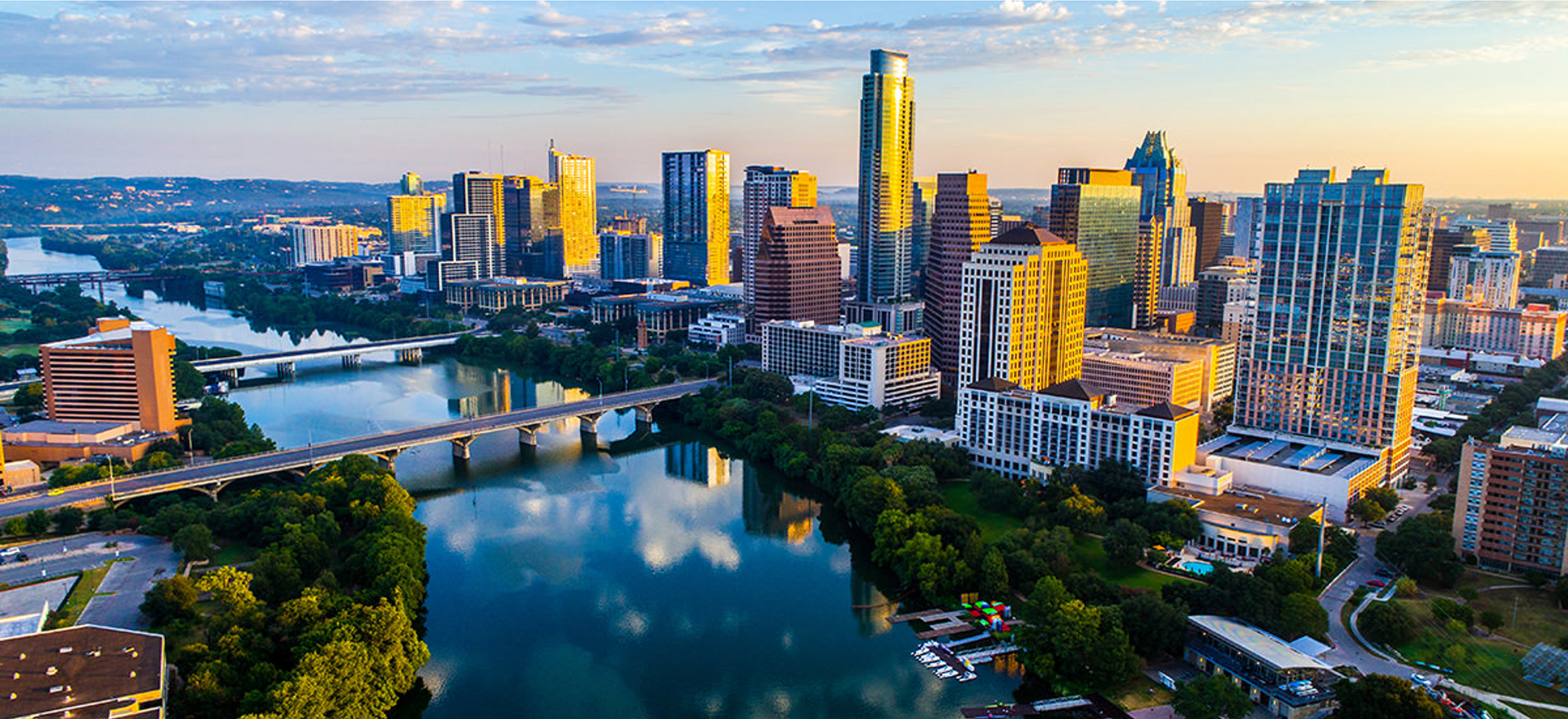